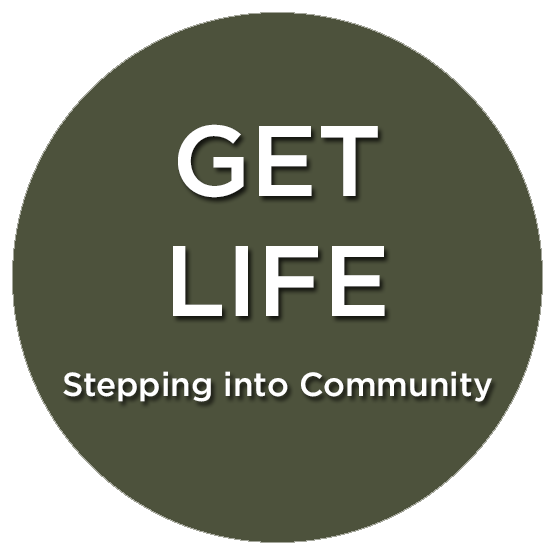 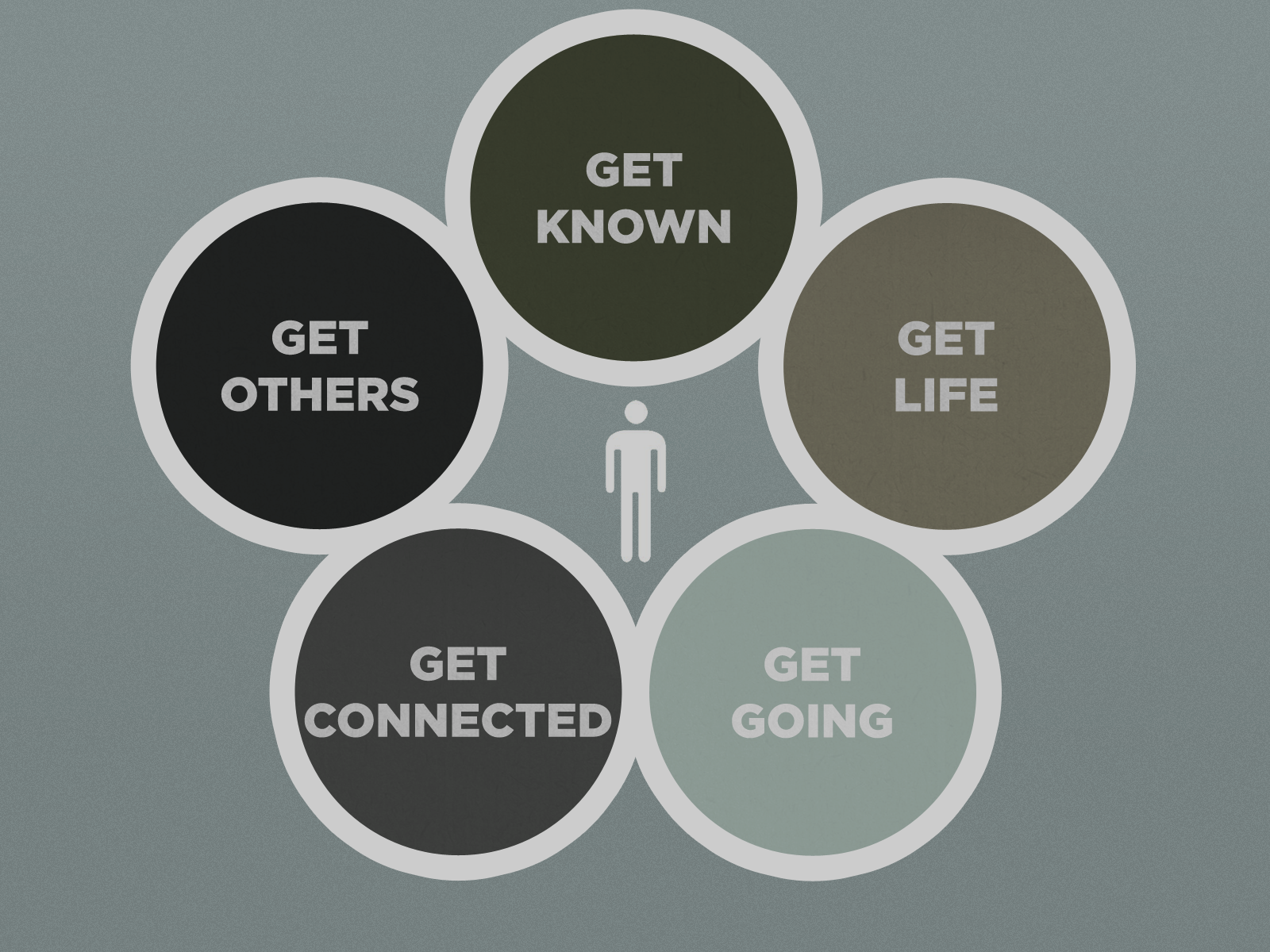 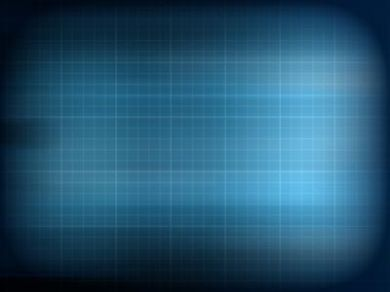 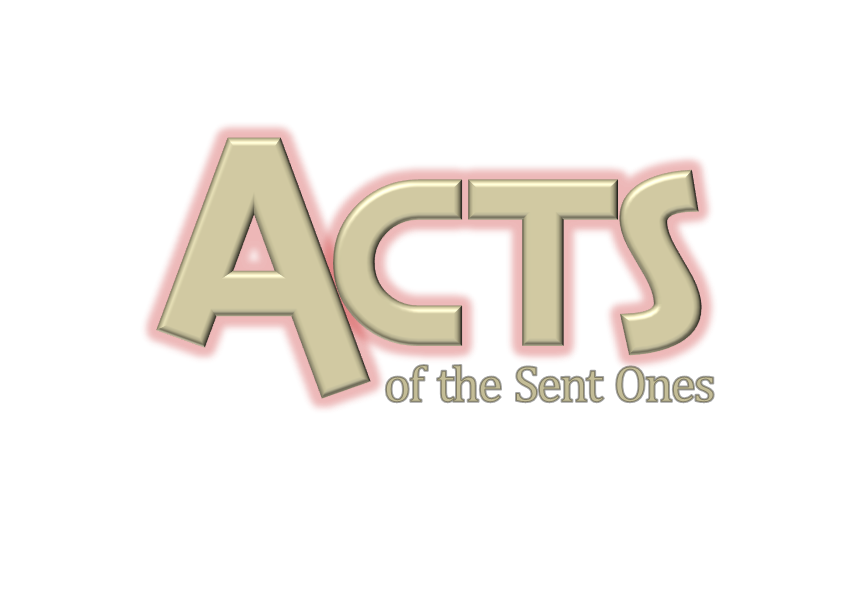 Resurrection Existence
Acts 4:1-4
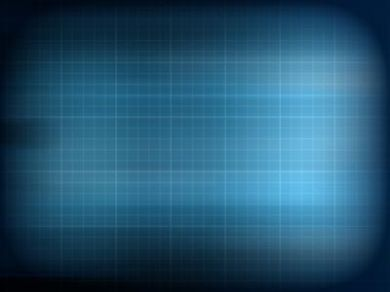 The Gospel Preached
2:14-41 Peter’s 1st sermon -Day of Pentecost
You killed Jesus (guilty of sin He bore)
He was resurrected
Jesus is Lord
Repentance
Baptism
Forgiveness of sins
Gift of the Holy Spirit
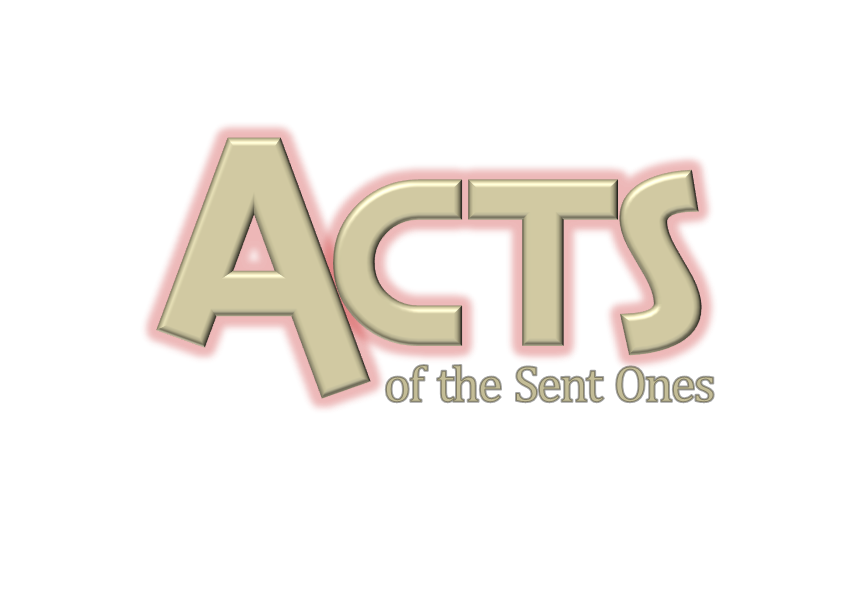 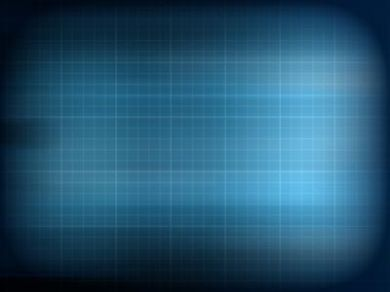 The Gospel Preached
3:11-26 Peter’s 2nd sermon
You killed Jesus (guilty of sin He bore)
He was resurrected
This man was healed by faith in Jesus
Repentance
Forgiveness of sins
Times of refreshing will come
All the prophets foretold this
He was sent to turn you
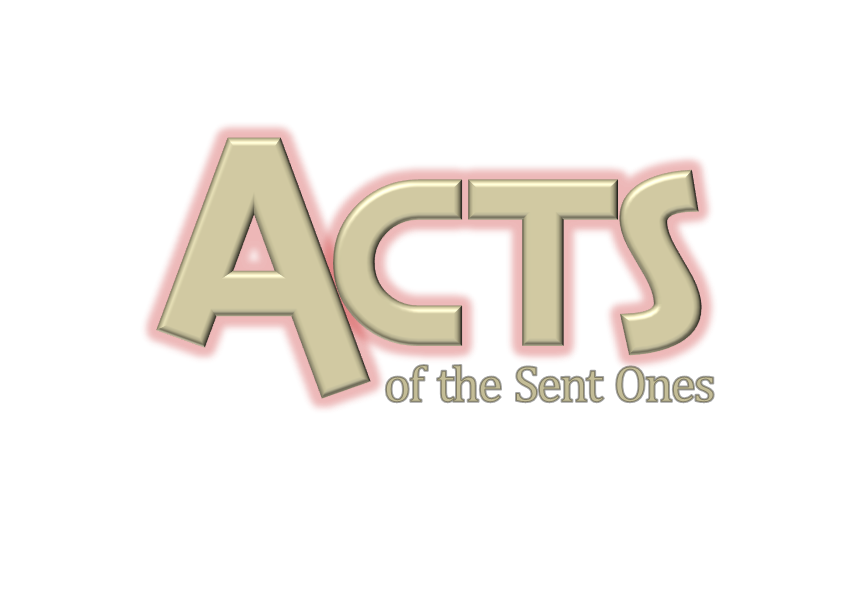 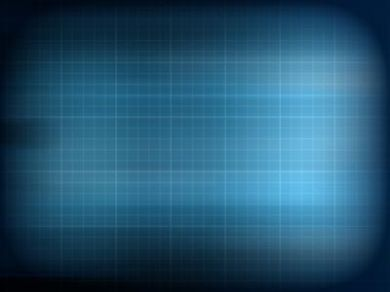 The Gospel Preached
4:1-12 Peter’s 3rd sermon
You killed Jesus (guilty of sin He bore)
He was resurrected
Salvation is through no other name
The two constants:The death and resurrection of Jesus
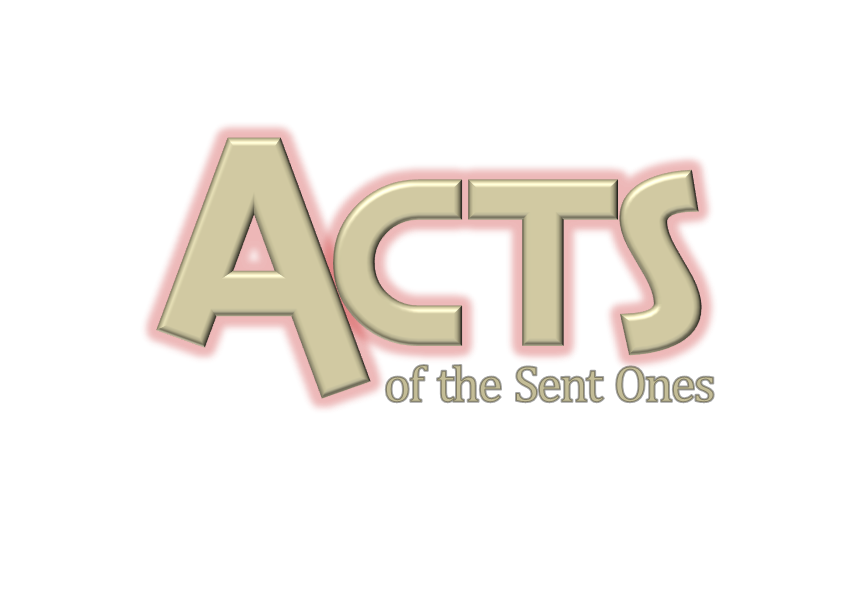 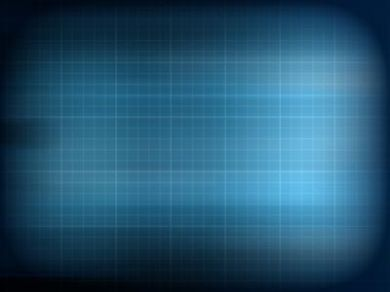 Resurrection
The promise of eternal life after our physical death for all of those who put their trust in Jesus.
Resurrection means life; life after death
Does not just concern the future
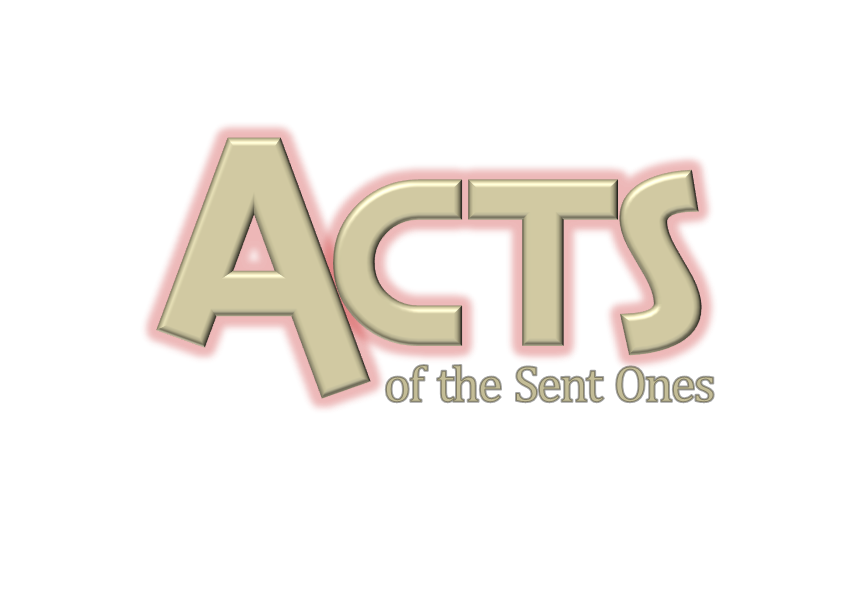 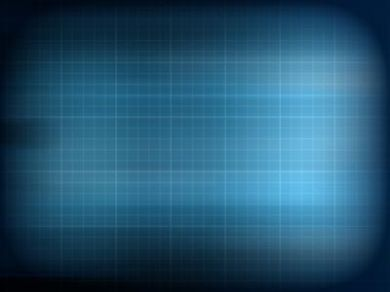 Resurrection
Galatians 2:20 (NASB)“I have been crucified with Christ; and it is no longer I who live, but Christ lives in me; and the life which I now live in the flesh I live by faith in the Son of God, who loved me and gave Himself up for me.”
Resurrection is transformation
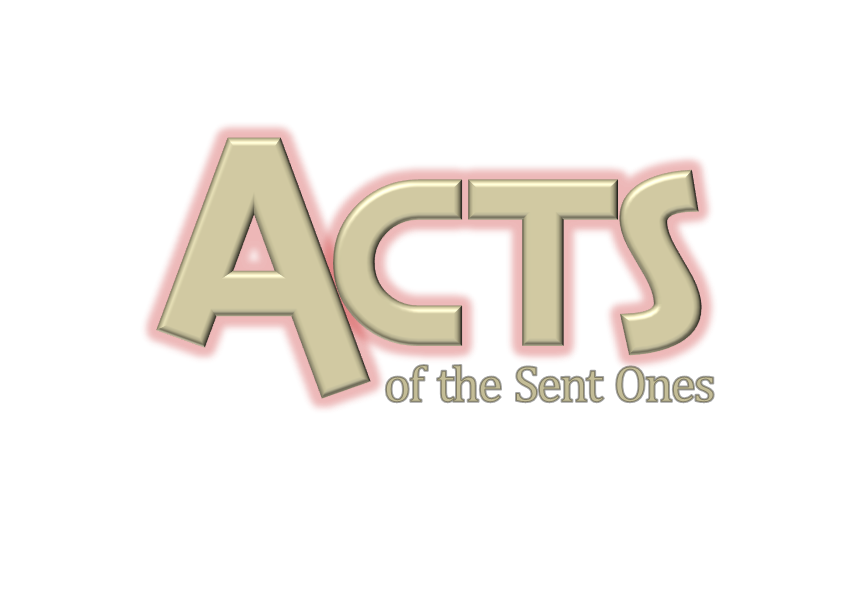 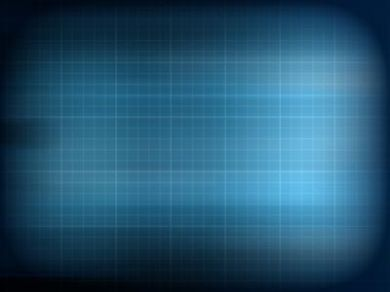 Resurrection
Inherent in ‘life’ is the idea of activity. Life is ‘that which moves’. Running water is ‘living water’
The oath, “as the Lord lives”, stresses that God is the God who speaks and acts because he is ‘the living God’ 
“For in Him we live and move and exist.” (Acts 17:28 (NASB))
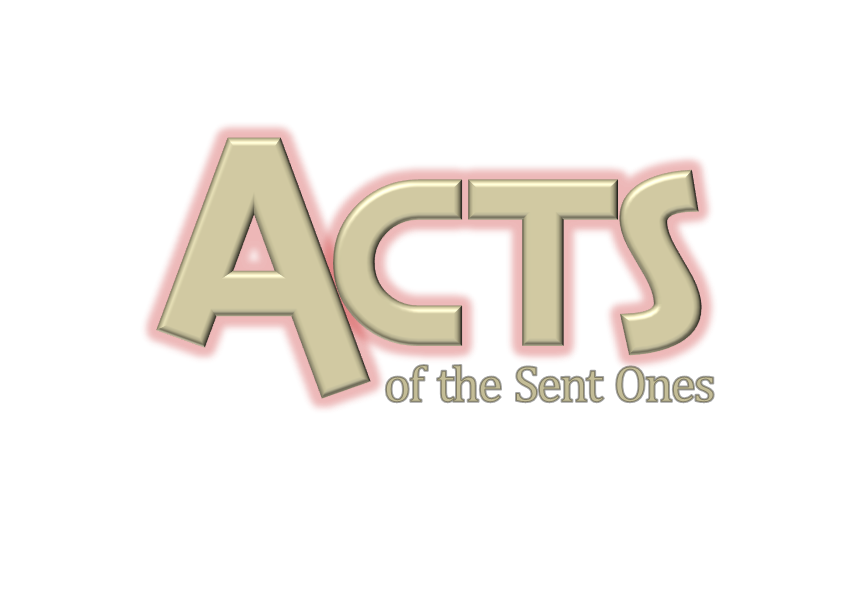 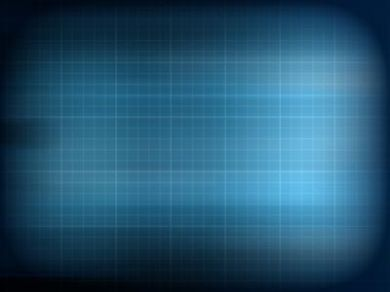 ResurrectionExistence
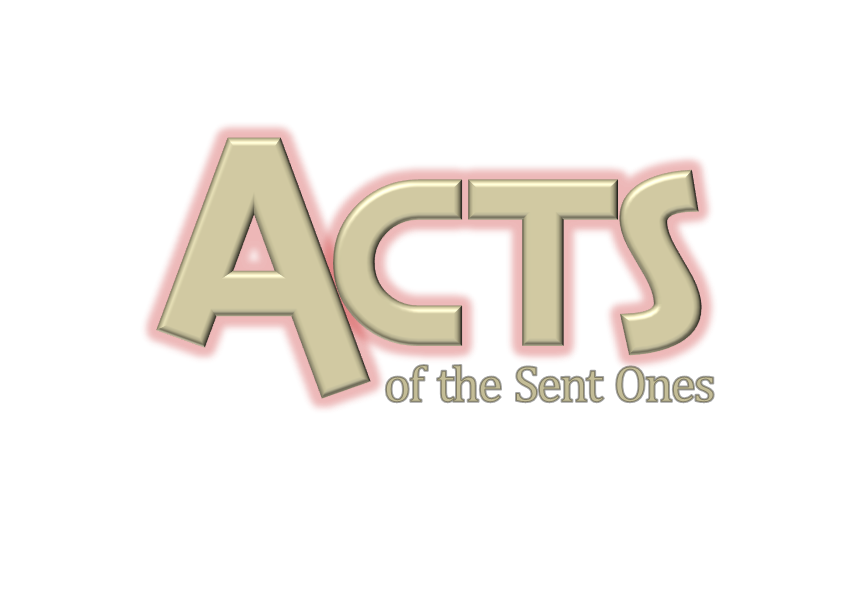 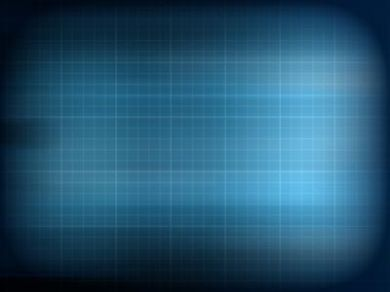 What if?!
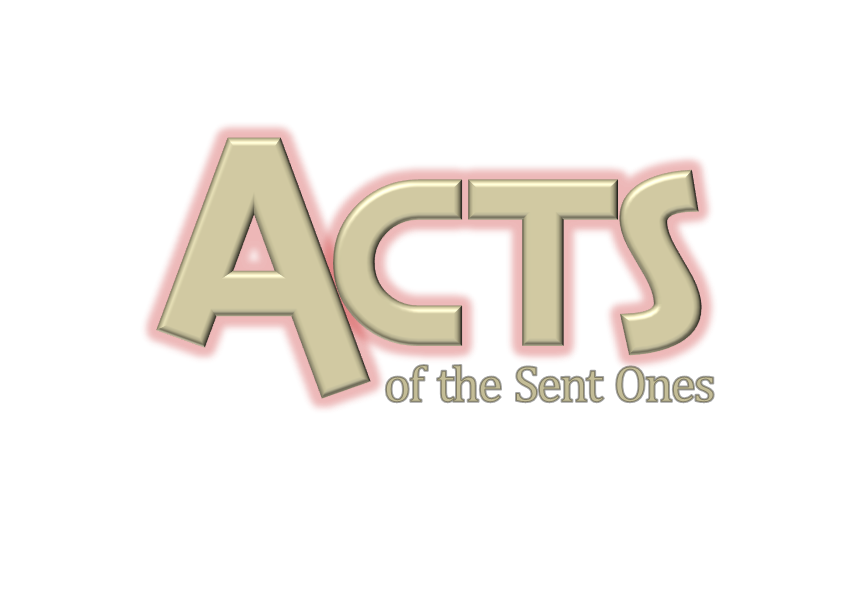 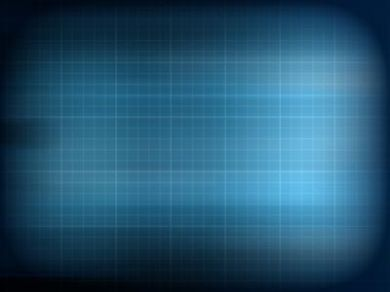 Romans 8:9-11 (MSG)
But if God himself has taken up residence in your life, you can hardly be thinking more of yourself than of him. Anyone, of course, who has not welcomed this invisible but clearly present God, the Spirit of Christ, won’t know what we’re talking about. But for you who welcome him, in whom he dwells—even though you still experience all the limitations of sin—you yourself experience life on God’s terms. It stands to reason, doesn’t it, that if the alive-and-present God who raised Jesus from the dead moves into your life, he’ll do the same thing in you that he did in Jesus, bringing you alive to himself? When God lives and breathes in you (and he does, as surely as he did in Jesus), you are delivered from that dead life. With his Spirit living in you, your body will be as alive as Christ’s!
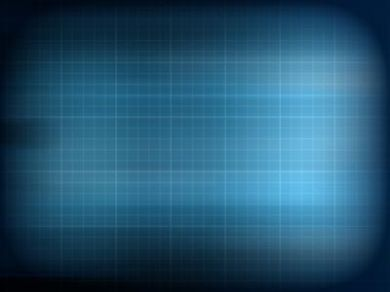 Resurrection Existence
Resurrection is not me creating my own life and God giving His approval 
It is Jesus and the power of His Spirit in me; working His life through me
Philippians 1:21 (NLT)For to me, living means living for Christ, and dying is even better.
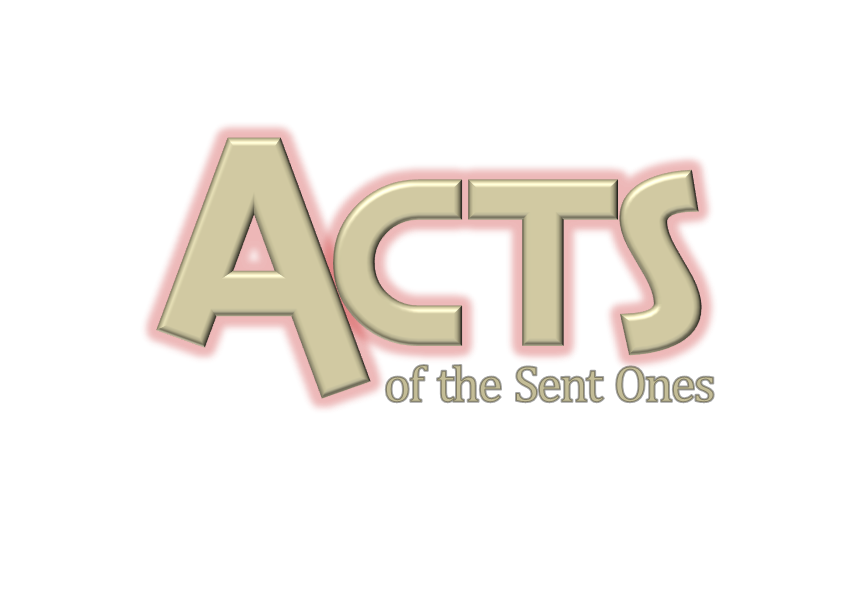 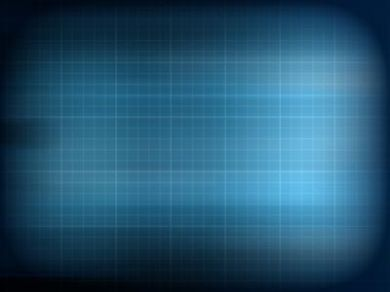 Resurrection Existence
2 Corinthians 5:17 (NKJV) Therefore, if anyone is in Christ, he is a new creation; old things have passed away; behold, all things have become new.
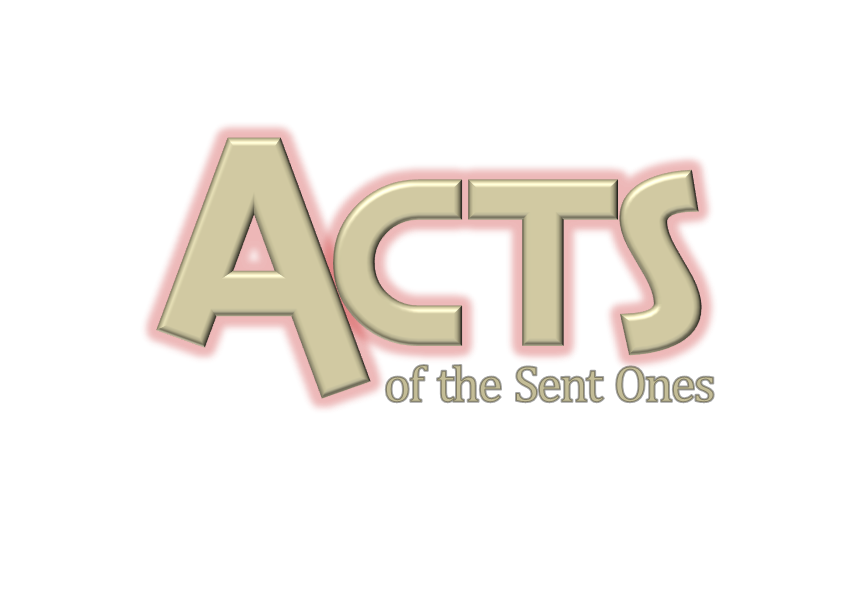